POTRAVINÁRSTVO
 potravinár- kvalitár
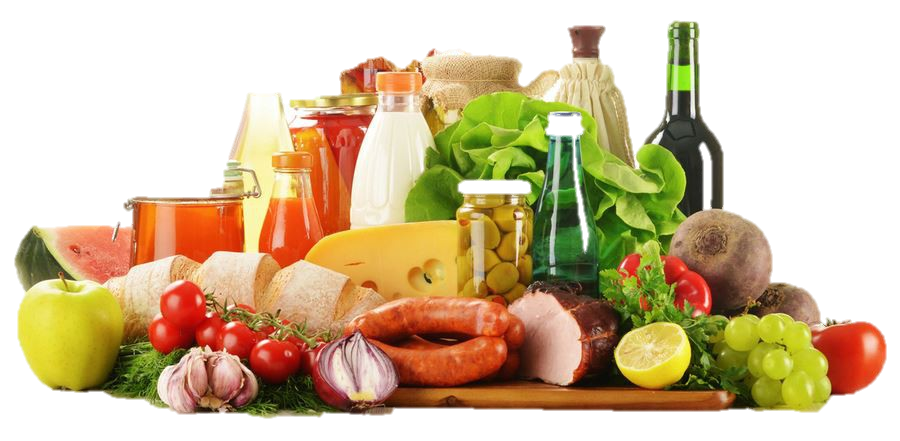 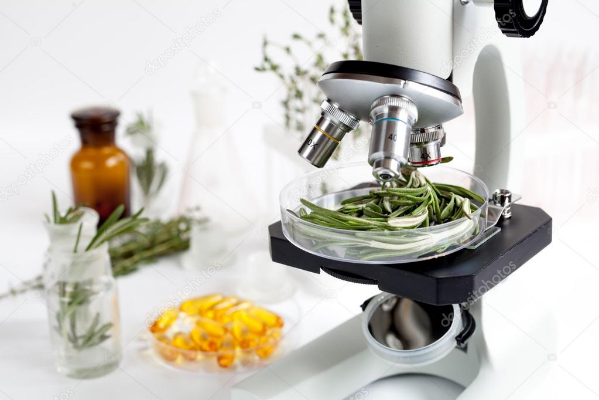 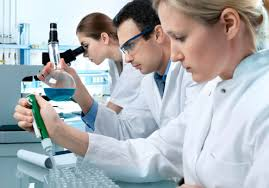 SOŠ poľnohospodárstva a služieb na vidieku, Žilina
Forma štúdia
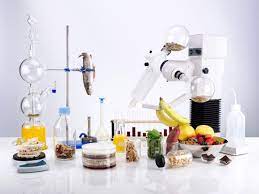 Dĺžka štúdia: 4 roky ; 
Odbor je určený: dievčatám aj chlapcom;
Podmienky prijatia:  prijímacia skúška (slovenský jazyk, chémia) ;
Spôsob ukončenia štúdia: maturitná skúška;
Doklad o vzdelaní: maturitné vysvedčenie; 
 Stupeň vzdelania: úplné stredné odborné vzdelanie; /ISCED-3A/
SOŠ poľnohospodárstva a služieb na vidieku, Žilina
Profil absolventa
absolvent  vie základné úkony v prevádzkových a laboratórnych podmienkach,
kvalifikovaný odborník pre jednotlivé odvetvia potravinárskeho priemyslu, pre hodnotenie, kontrolu a výrobu potravín, 
absolvent  sa orientuje v problematike potravinárskej technológie, v problematike analýzy a hodnotenia potravín , v potravinárskej legislatíve
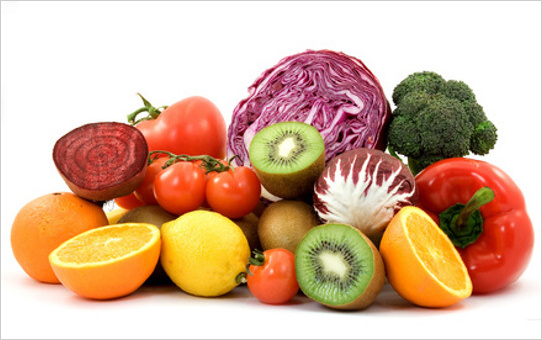 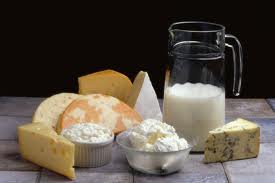 SOŠ poľnohospodárstva a služieb na vidieku, Žilina
Odborné predmety
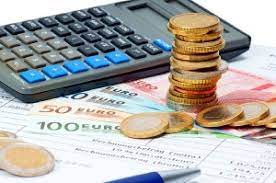 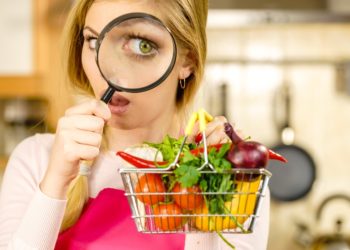 SOŠ poľnohospodárstva a služieb na vidieku, Žilina
Realizácia praktického vyučovania
PRAX – učebná prax – pod vedením učiteľa praxe
           – odborná skupinová a odborná individuálna prax v zmluvných    potravinárskych firmách, pod vedením inštruktora praxe
školský mikrobus – doprava na prax
Miesto výkonu praxe:
firmy spracovávajúce rastlinné a živočíšne produkty
zariadenia vykonávajúce kontrolu kvality potravín
Štátna veterinárna a potravinová správa
Výskumný ústav mliekarenský, ZA
obchody s potravinami
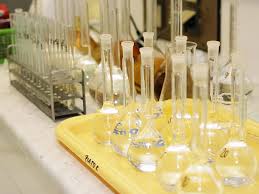 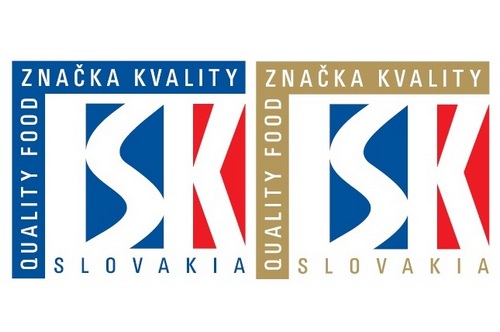 SOŠ poľnohospodárstva a služieb na vidieku, Žilina
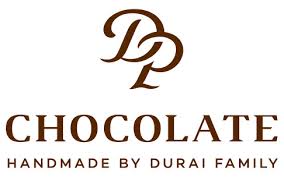 Odborné exkurzie
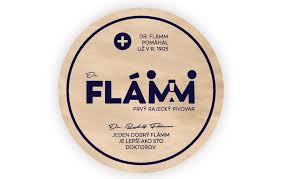 Výskumný ústav mliekarenský
Nika – Považská Bystrica
Púchovský mäsopriemysel
DP chocolate - Žilina
Dr.Flámm – Rajecké Teplice
Považský cukor
Marlenka, Frídek - Mýstek
Do vrecúška – bezobalový obchod
Kofola, Rajecká Lesná
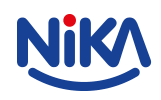 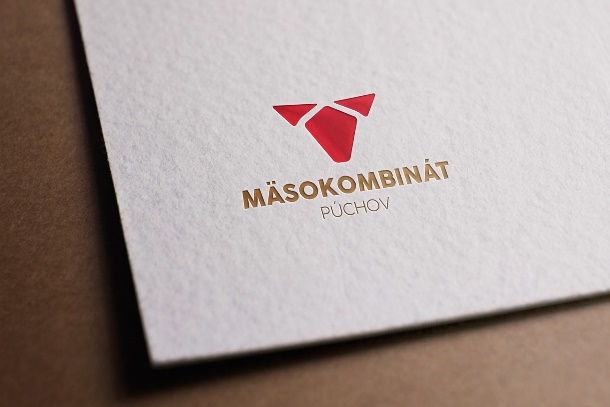 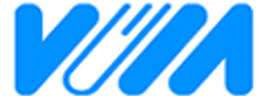 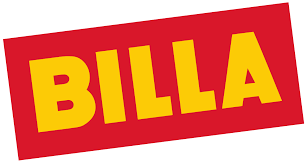 SOŠ poľnohospodárstva a služieb na vidieku, Žilina
ODBORNÁ UČEBŇA POTRAVINÁRSKEJ TECHNOLÓGIE
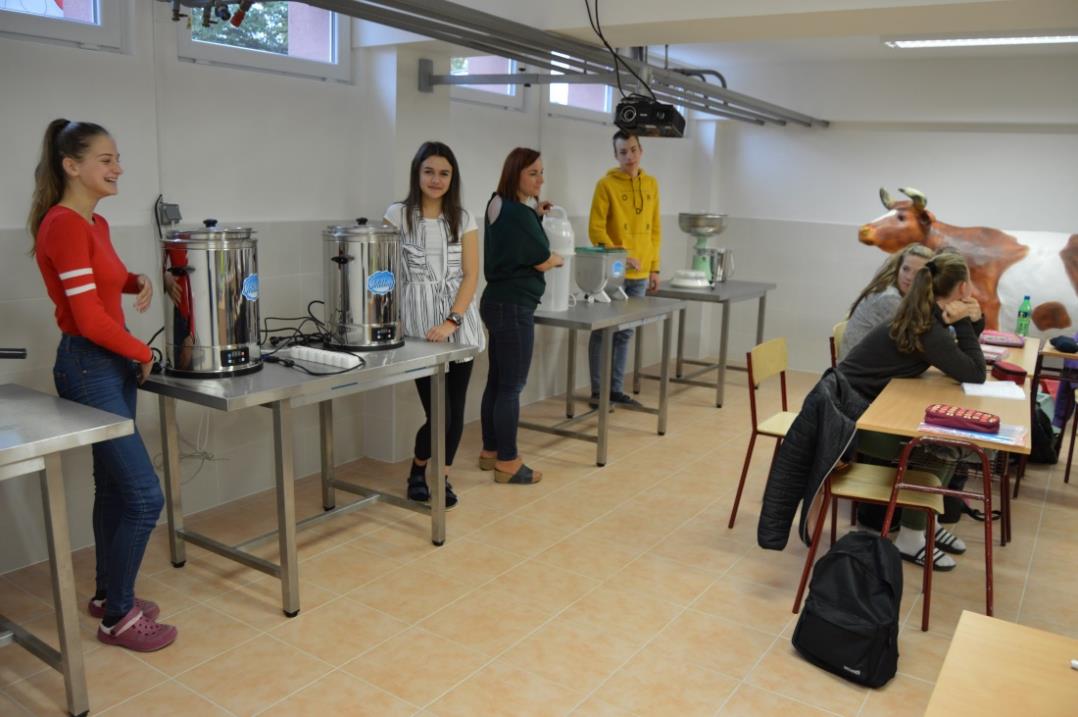 SOŠ poľnohospodárstva a služieb na vidieku, Žilina
ODBORNÁ UČEBŇA BIOLÓGIE, MIKROBIOLÓGIE, HYGIENY
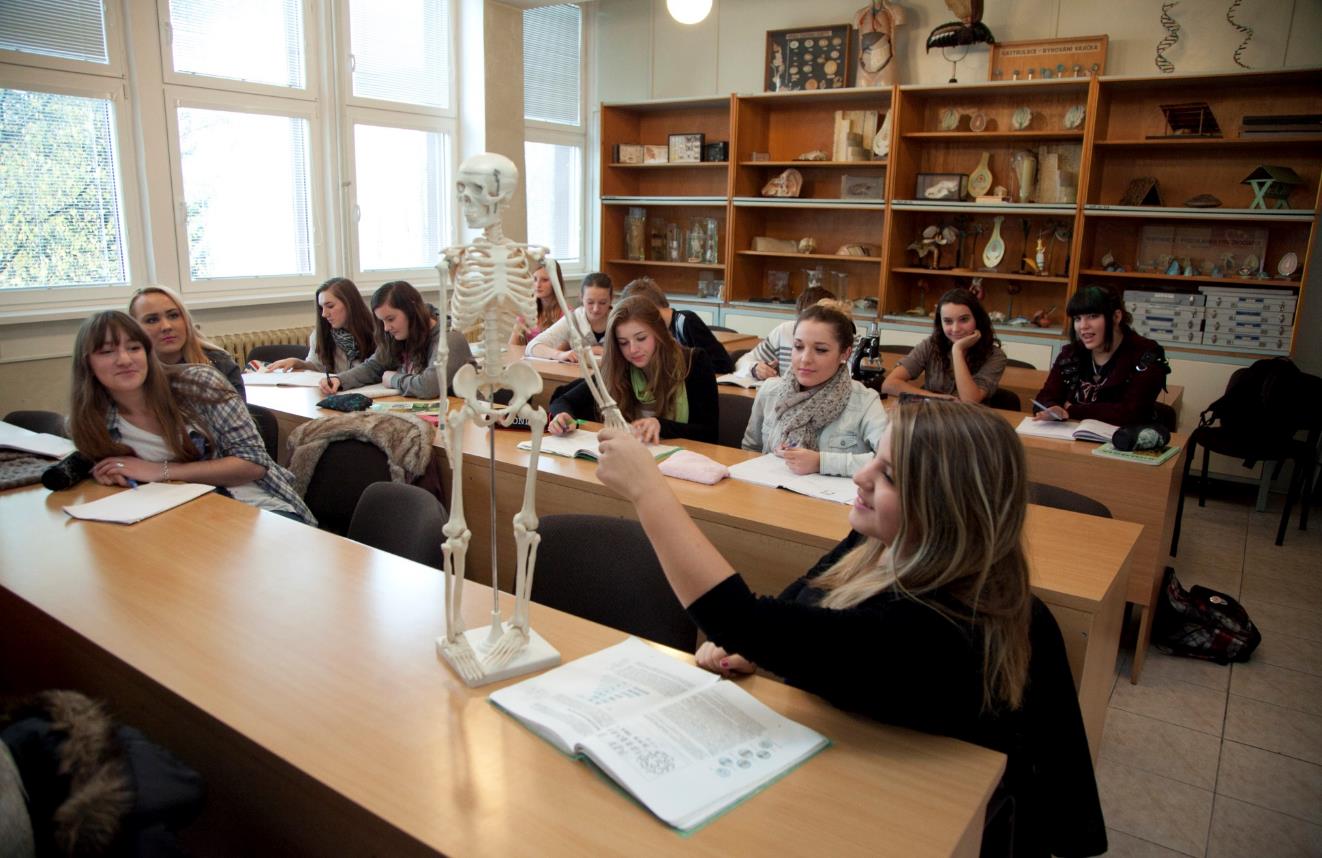 SOŠ poľnohospodárstva a služieb na vidieku, Žilina
ODBORNÁ UČEBŇA EKONOMIKY, ÚČTOVNÍCTVA, APLIKOVANEJ INFORMATIKY
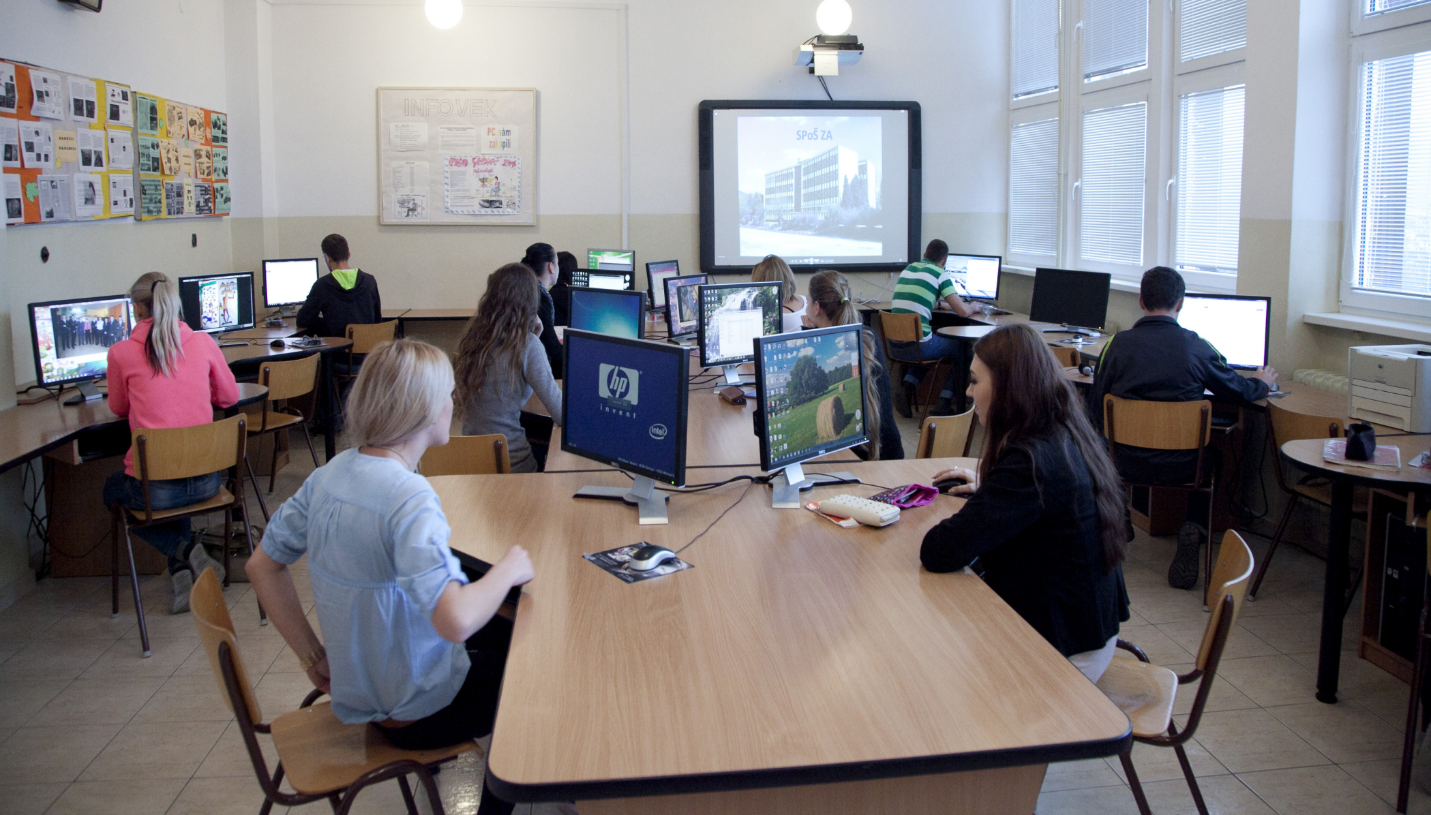 SOŠ poľnohospodárstva a služieb na vidieku, Žilina
UČEBŇA JAZYKOV
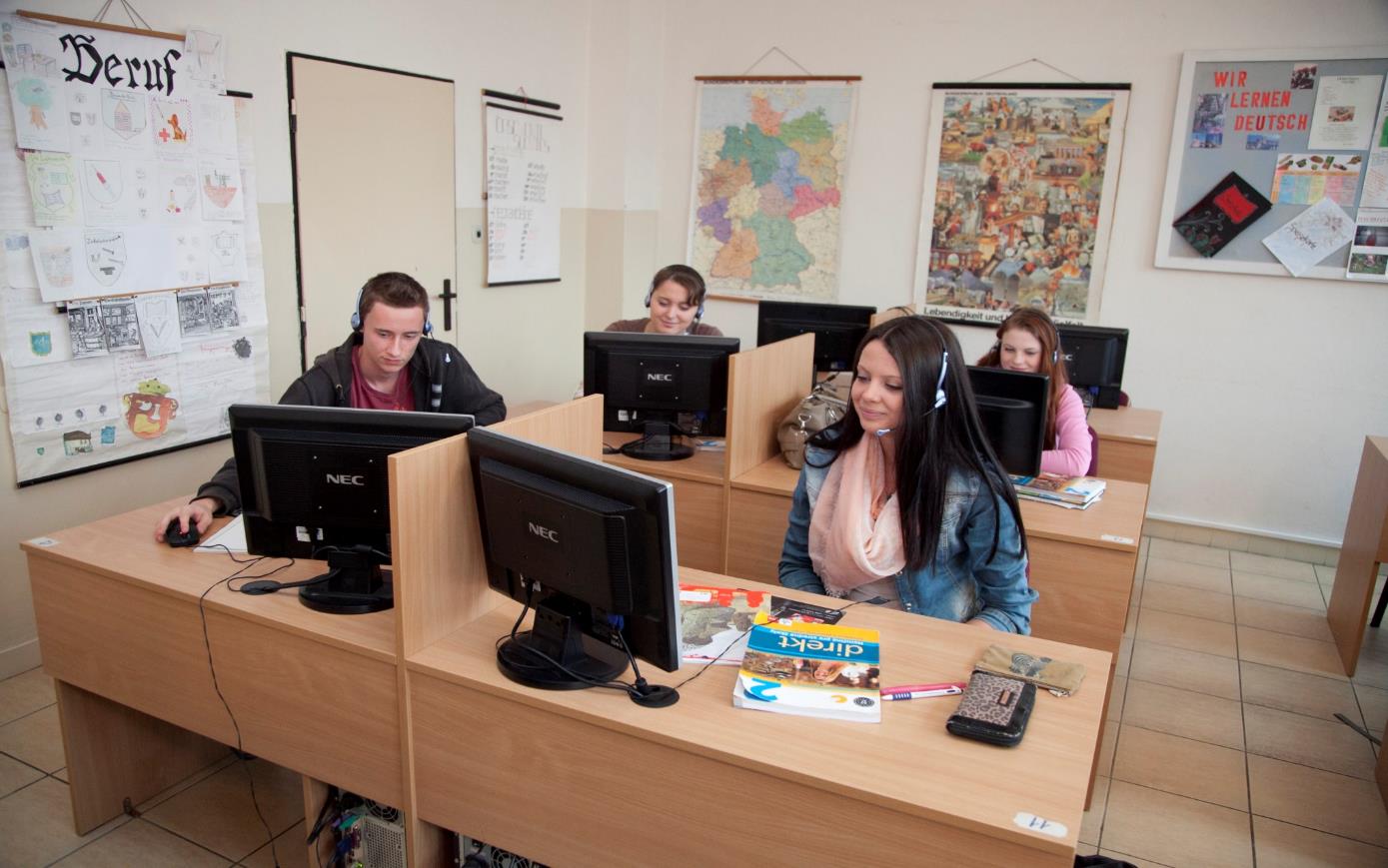 SOŠ poľnohospodárstva a služieb na vidieku, Žilina
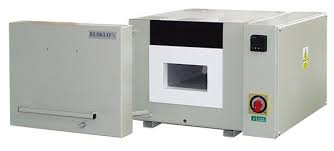 Prístrojové vybavenie
Konduktometer
Elektrická sušiareň  
Autokláv
Muflova pec
Polarimeter
pH meter
mikroskop
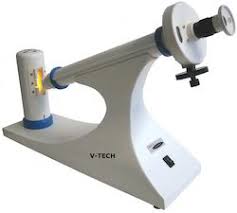 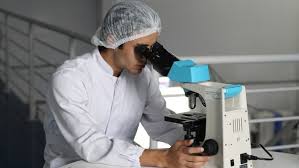 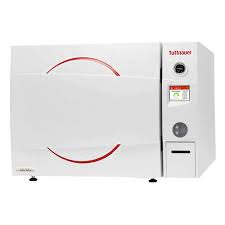 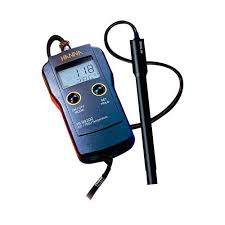 SOŠ poľnohospodárstva a služieb na vidieku, Žilina
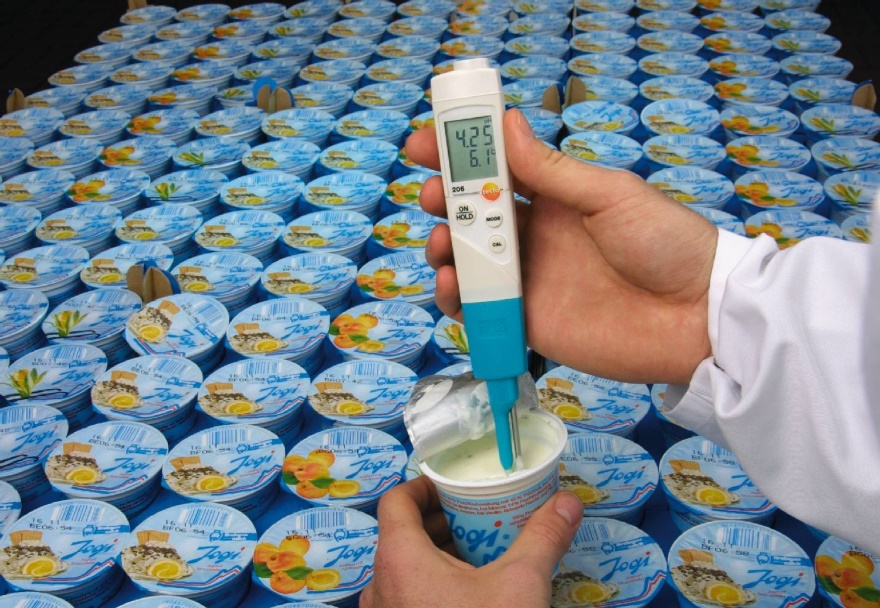 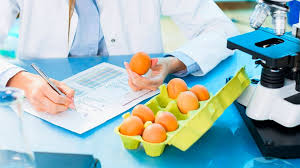 fyzikálno-chemická analýza
senzorická
 analýza
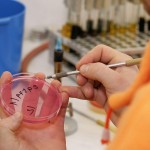 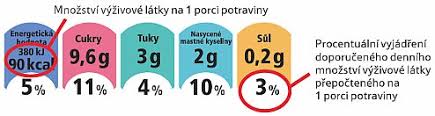 mikrobiológia
SOŠ poľnohospodárstva a služieb na vidieku, Žilina
Možnosti uplatnenia absolventov
v potravinárskych laboratóriách
na úseku hygieny a potravinárskeho dozoru
v oblasti poradenstva a výživy
distribúcii potravín a výživových doplnkov
v súkromnom sektore v potravinárstve
v gastronómii
vo výskume
v podnikoch potravinárskeho  priemyslu-
/technológ, majster, laborant, stredný manažér /
v oblasti predaja potravín
v špecifických kvalifikovaných službách
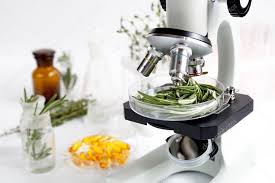 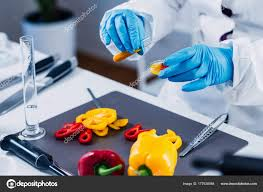 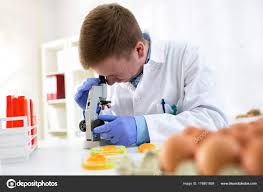 SOŠ poľnohospodárstva a služieb na vidieku, Žilina
Možnosti ďalšieho vzdelávania
štúdium na VŠ:

Slovenská poľnohospodárska   
     univerzita v Nitre
Univerzita veterinárneho lekárstva a farmácie v Košiciach
Fakulta chemickej a potravinárskej   technológie Slovenskej technickej univerzity v Bratislave
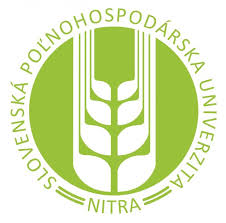 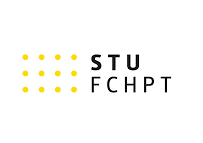 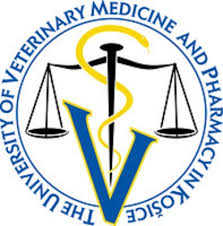 SOŠ poľnohospodárstva a služieb na vidieku, Žilina
Podmienky prijatia  POTRAVINÁR-KVALITÁR
prijímacia skúška: /všetci žiaci/


Predmety: SJL a Chémia v rozsahu učiva ZŠ
/ možnosť absolvovať kurzy doučovania z chémie aj slovenského jazyka/


Podmienky prijatia žiakov na SŠ – www.sospsvza.sk
SOŠ poľnohospodárstva a služieb na vidieku, Žilina
Informácie o štúdiu na našej škole
Stredná odborná škola poľnohospodárstva a služieb na vidieku v Žiline
Predmestská 82010 01 Žilina 1
Tel.: 041/723 23 65                                                 Fax: 041/723 27 07

Tel. riaditeľ: 041/700 25 74E-mail: sekretariat@spospredza.edu.skriaditel@spospredza.edu.sk
TEŠÍME SA NA VÁS!
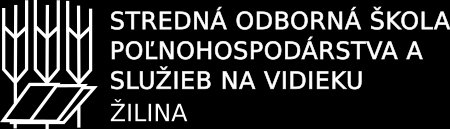 SOŠ poľnohospodárstva a služieb na vidieku, Žilina
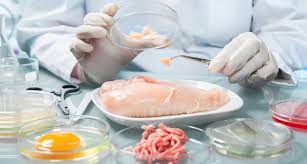 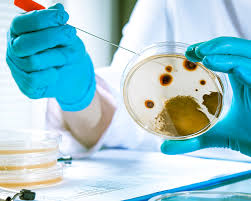 Ďakujem za pozornosť.
Ing. Katarína Podoláková
učiteľ potravinárskych odborných predmetov
katarina.podolakova@spospredza.edu.sk
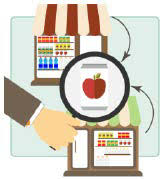 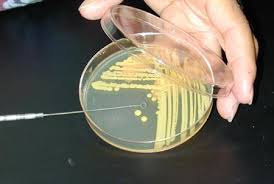